Electron Beam Setup for Bubble Chamber
Hofler, Accelerator-Physics Experiment Liaison (APEL)

J. Benesch, B. Cade, A. Freyberger, J. Grames, R. Kazimi, M. McCaughn, D. Moser, M. Poelker, & R. Suleiman
August 22, 2018
Improvements since 2015 Engineering Run
Dipole
More accurate dipole field map [1,2]

Dipole current readback resolution
Readback with Digital Multimeter (Keithley 2000)
Higher resolution (1 mA) than trim card readback (5 mA)

Hall probe in dipole
Measure field in dipole
Digital Teslameter (Group3 Technology DTM-151)
MPT-231 Hall probe (Group3 Technology MPT-231)

Stray magnetic field shielding in 5D line [3]

Beam diagnostics
Wire scanner beam profile monitor (harp) in 5D line
Measure beam size upstream of radiator
Dipole
2D line
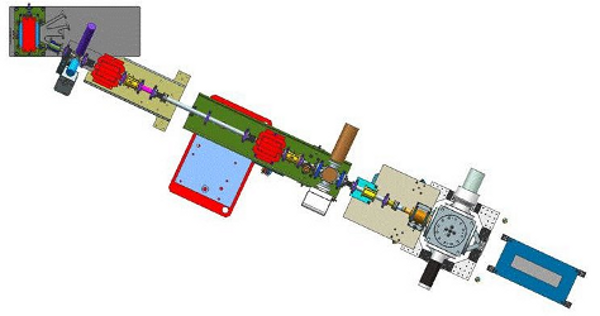 Straight ahead line
Harp location
5D line
for Bubble Chamber Experiment (3.63 m from dipole to center of chamber)
[1] R. Suleiman, BTeam presentation, 2016
[2] J. Benesch, JLAB-TN-017, 2015
[3] R. Suleiman, e-log 3392568, 2016
[4] Bubble Chamber wiki
[4] (http://wiki.jlab.org/ciswiki/index.php/Bubble_Chamber)
Electron Beam Setup for Bubble Chamber
2
Improvements since 2015 Engineering Run
Procedures for Operations [4]
Set energy
Use dipole Hall probe readback to set momentum delta and reproduce setting

Measure energy

Measure energy spread with harp in 2D line

Set optics to produce requested spot size on radiator
Quadrupole scan technique
Wire scanner beam profile monitors (harps) in straight ahead and 2D lines
Dipole
More accurate dipole field map [1,2]

Dipole current readback resolution
Readback with Digital Multimeter (Keithley 2000)
Higher resolution (1 mA) than trim card readback (5 mA)

Hall probe in dipole
Measure field in dipole
Digital Teslameter (Group3 Technology DTM-151)
MPT-231 Hall probe (Group3 Technology MPT-231)

Stray magnetic field shielding in 5D line [3]

Beam diagnostics
Wire scanner beam profile monitor (harp) in 5D line
Measure beam size upstream of radiator
[1] R. Suleiman, BTeam presentation, 2016
[2] J. Benesch, JLAB-TN-017, 2015
[3] R. Suleiman, e-log 3392568, 2016
[4] Bubble Chamber wiki
[4] (http://wiki.jlab.org/ciswiki/index.php/Bubble_Chamber)
Electron Beam Setup for Bubble Chamber
3
Energy Measurement
Procedure:
A priori, center beam in quadrupole closest to BPM and note positions (except 2D—no quads).
Turn OFF and cycle all unnecessary magnets around hysteresis loop.
Degauss dipole.
Establish straight ahead orbit with restricted corrector magnet set.
Adjust dipole setting (and cycle) for zero orbit in each dump BPM.
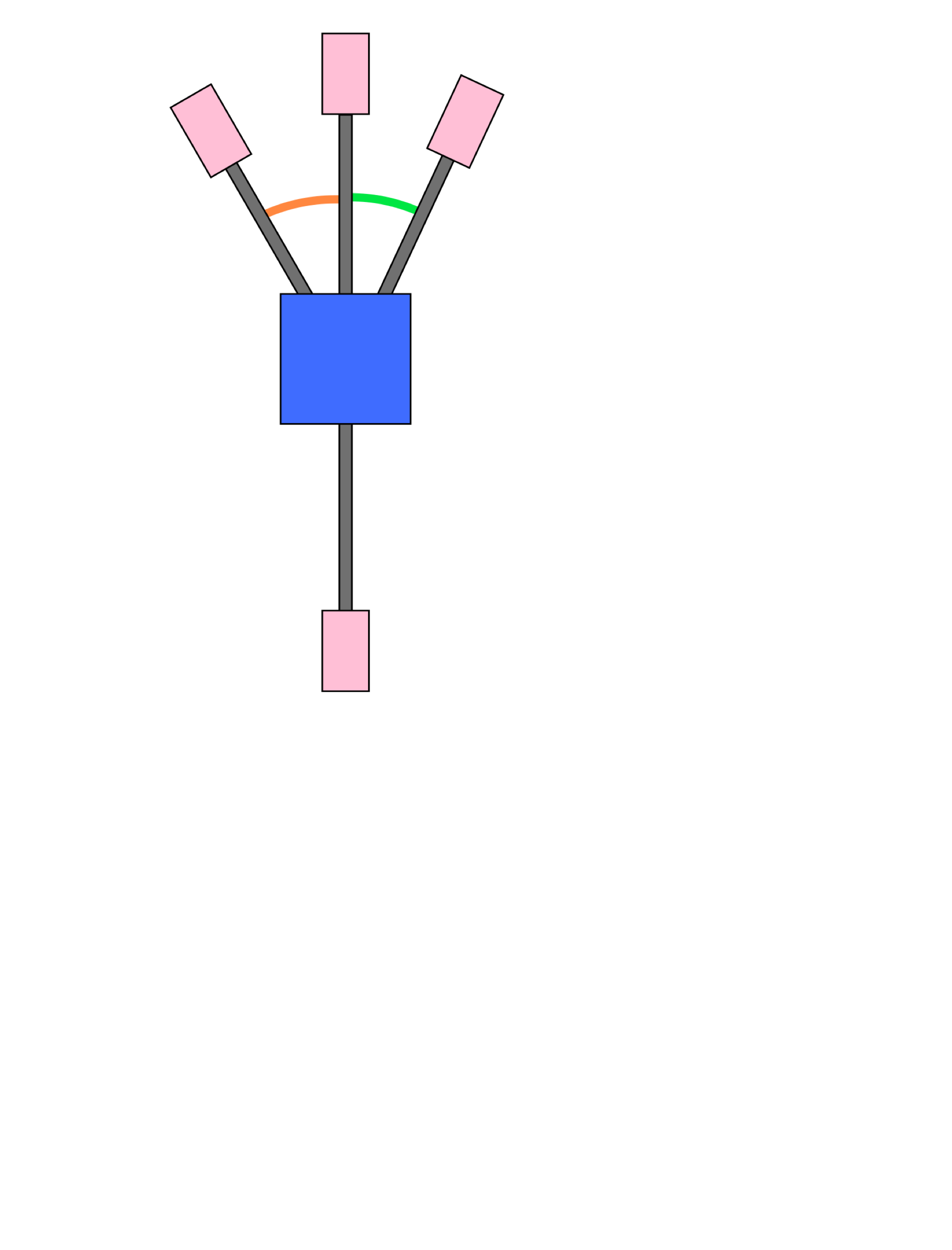 BPM
2D
-30o
5D
25o
BPM
BPM
Dipole
Beam
Direction
BPM
Accelerator coordinate system is LH
BPM=Beam Position Monitor
Electron Beam Setup for Bubble Chamber
4
Measured Energies
Electron Beam Setup for Bubble Chamber
5
Beam Energy Errors
Dipole current uncertainty is 1 mA
Average dipole current for beam in 5D line 3.177 A
Average dipole current for beam in 2D line -3.817 A
0.03% uncertainty

Field map uncertainty is 7 G cm [1,3]

Magnet Model (to find momentum from field map) uncertainty is ~0.1% [2,3]

Errors in bend angle and stray fields are still under study
Errors Summary (so far):
[1] R. Suleiman, BTeam presentation, 2016
[2] J. Benesch, JLAB-TN-017, 2015
[3] J. Grames, JLAB-TN-17-001, 2017
Electron Beam Setup for Bubble Chamber
6
Summary and Future Plans
Efforts since 2015 Engineering Run to improve dipole
field characterization
current and field monitoring
⇒ Successful setting and measurement of energies during the 2018 Engineering Run
Minor Suggested Changes for Future Engineering Runs
To set and verify beam spot position on the radiator
Install retractable X-ray screen in front of the radiator
To reliably set the beam size at the radiator
Improve optics model to more accurately reflect beam dynamics affecting beam size
To reduce variability in setting and measuring the energy
Put controller for Hall probe in a shielded box and move to floor (eliminate controller resets)
Reduce number of magnets used in straight ahead orbit (reduce ambient fields)
Improve ability to measure and reproduce beam orbit angles through dipole
fiducialize 2D and 5D harps AND/OR
add quads to 2D line to establish orbit reference
Electron Beam Setup for Bubble Chamber
7